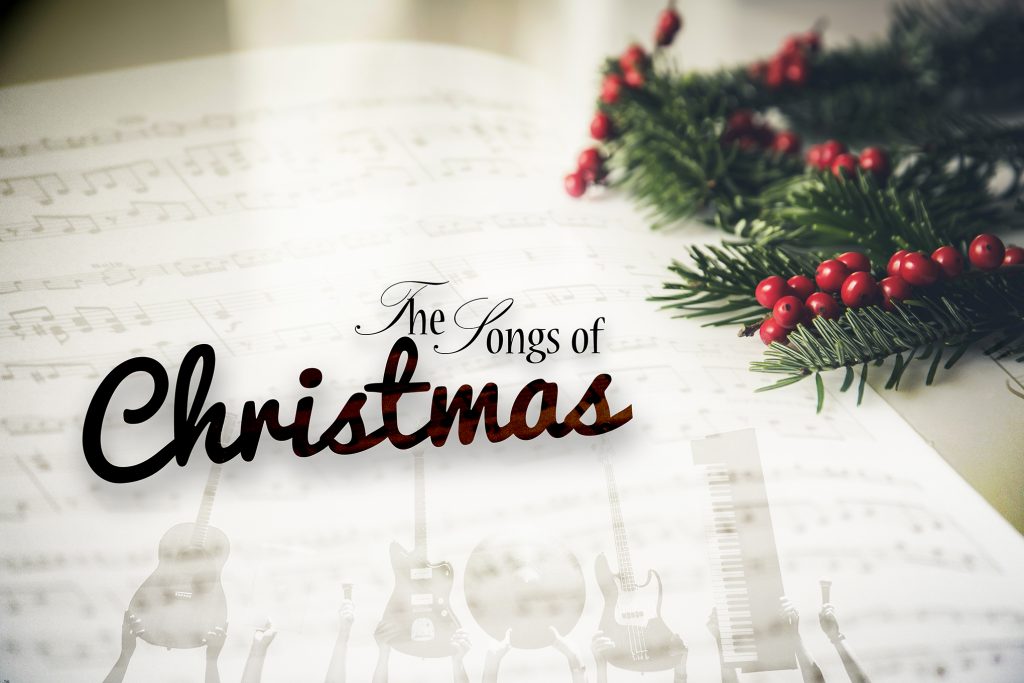 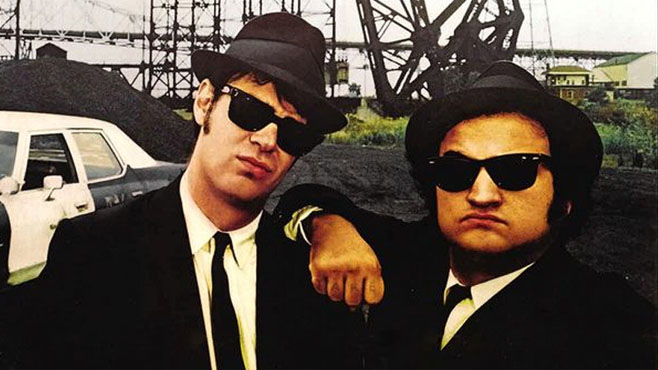 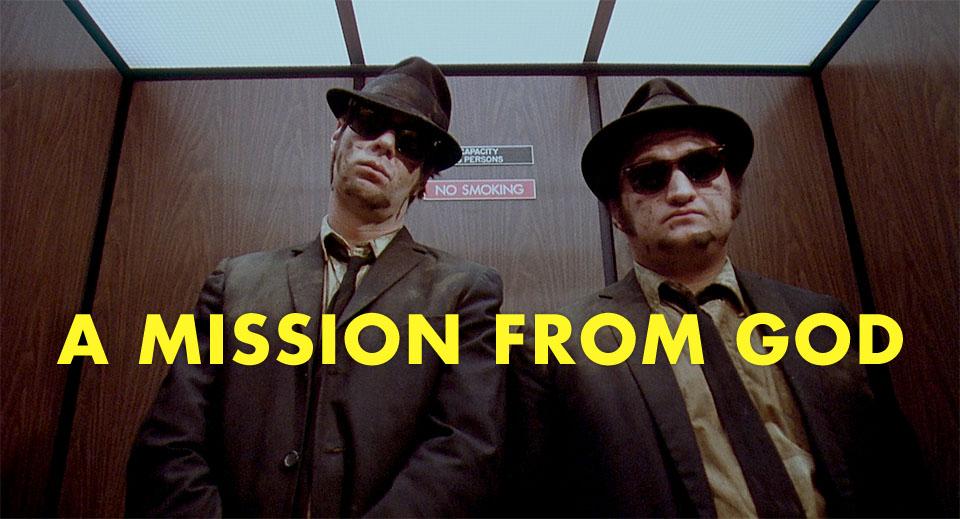 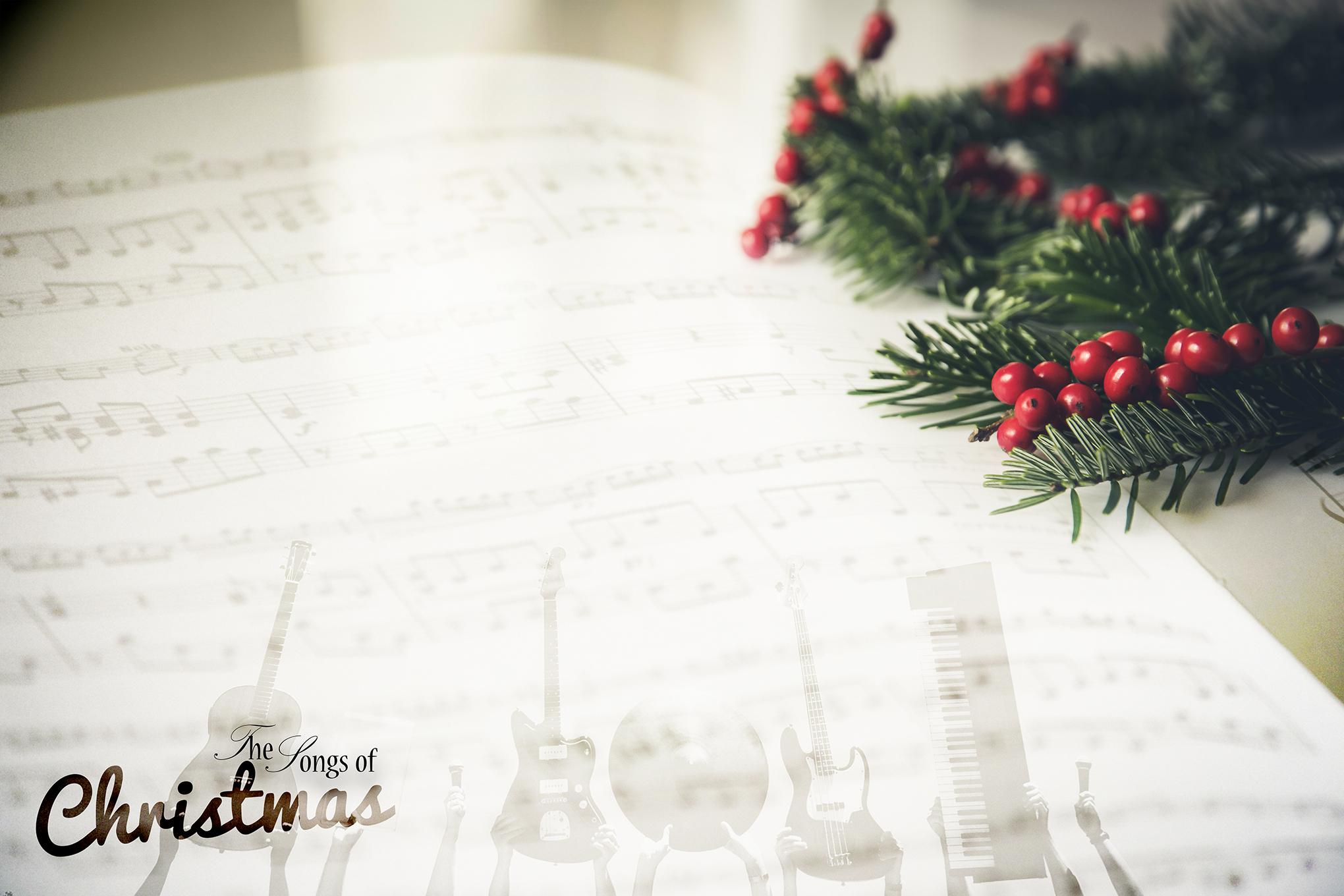 Luke 1:39-56
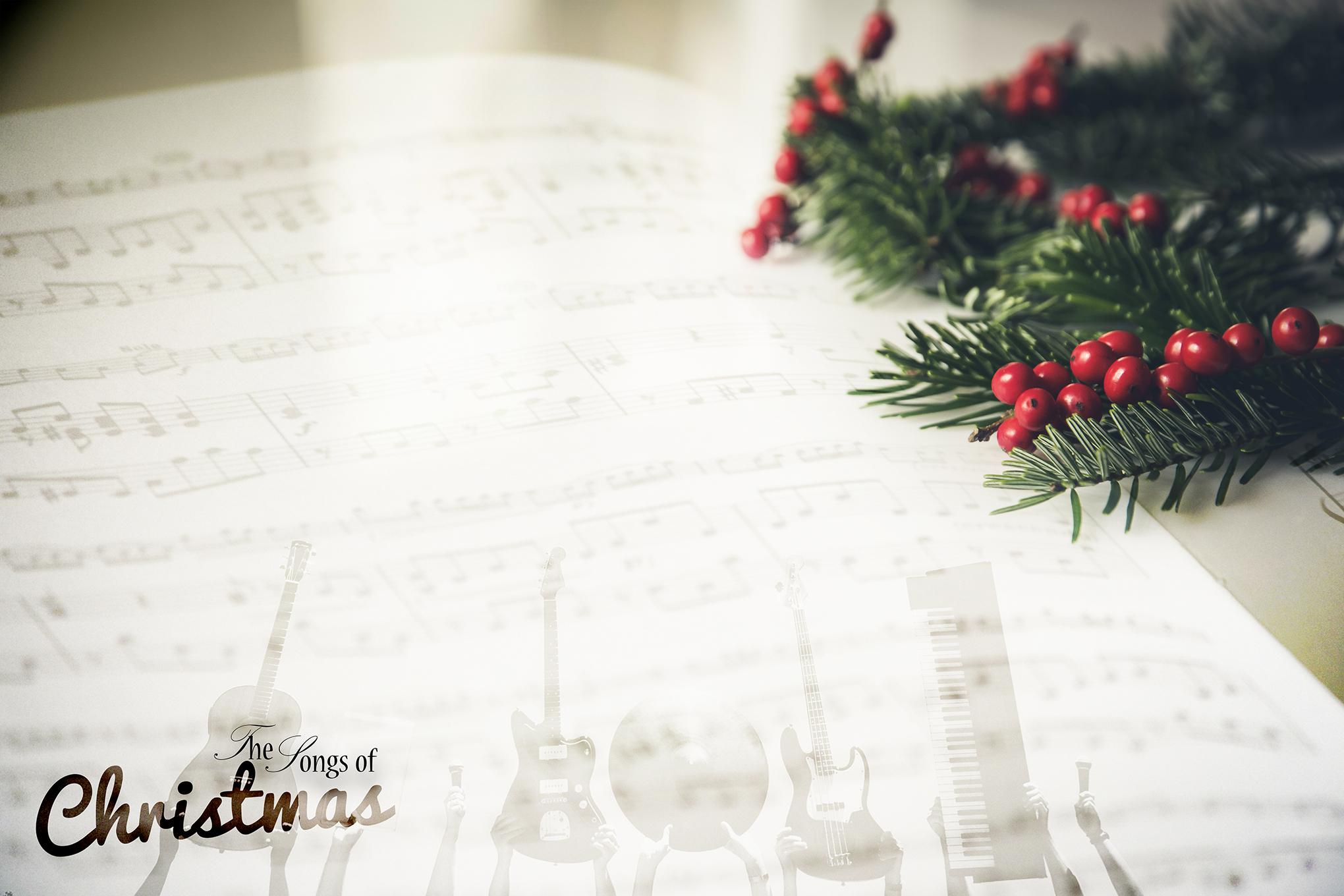 Fellowship . . .
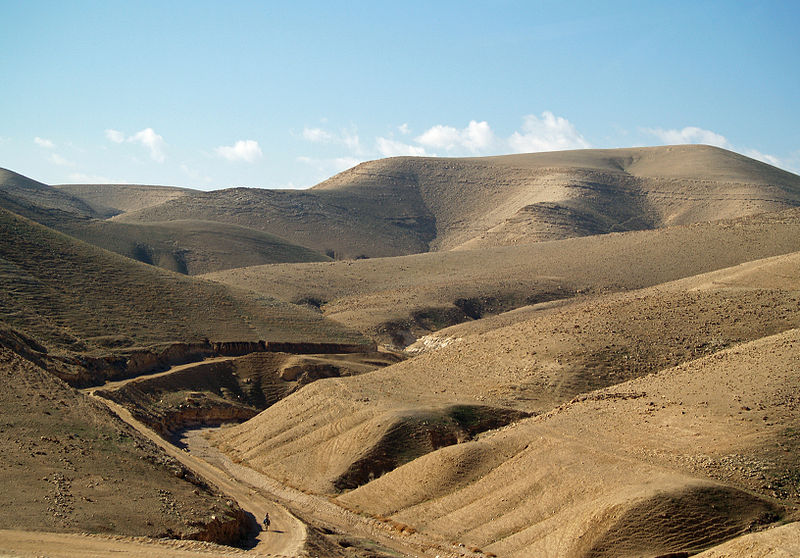 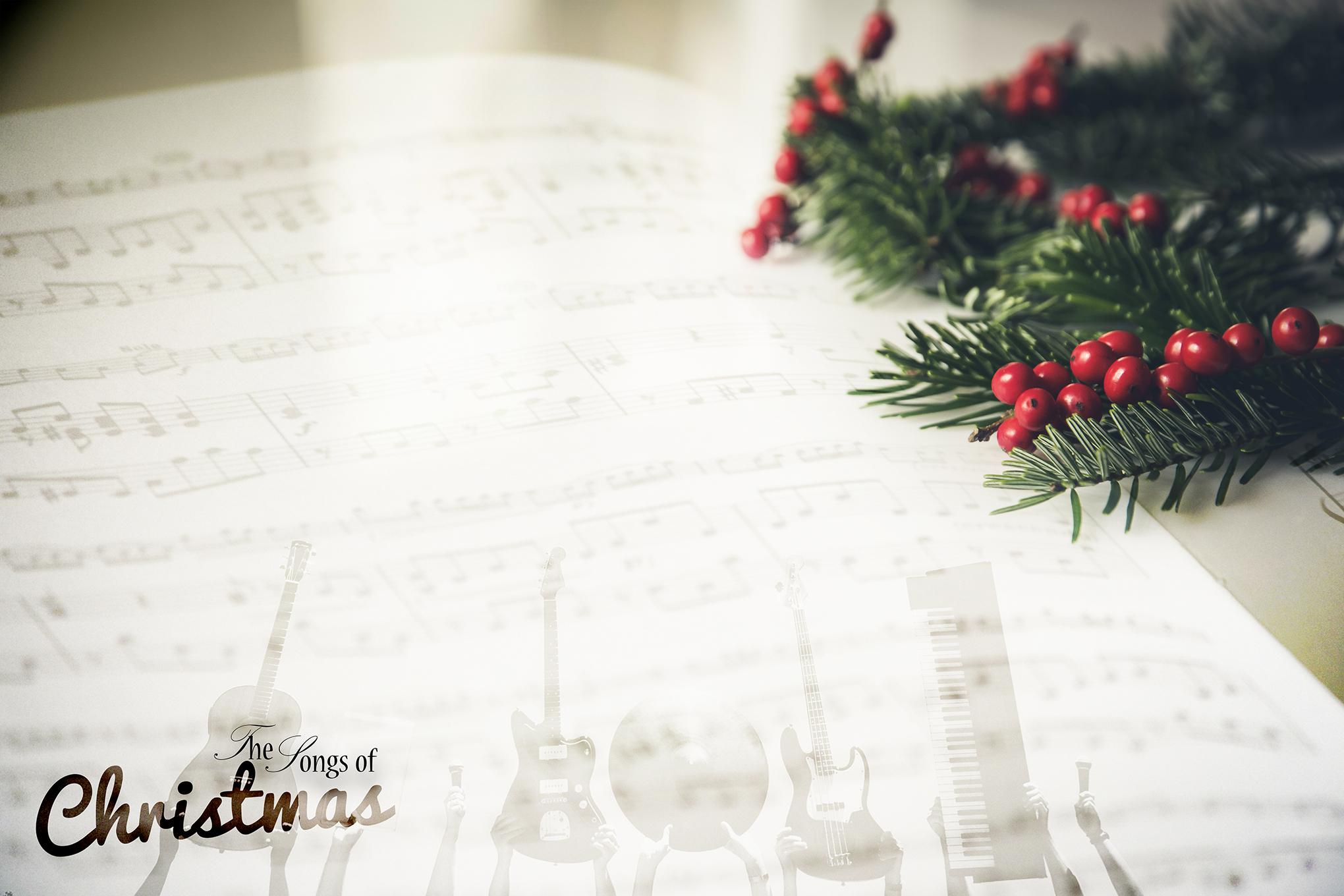 Fellowship . . .

Has cost
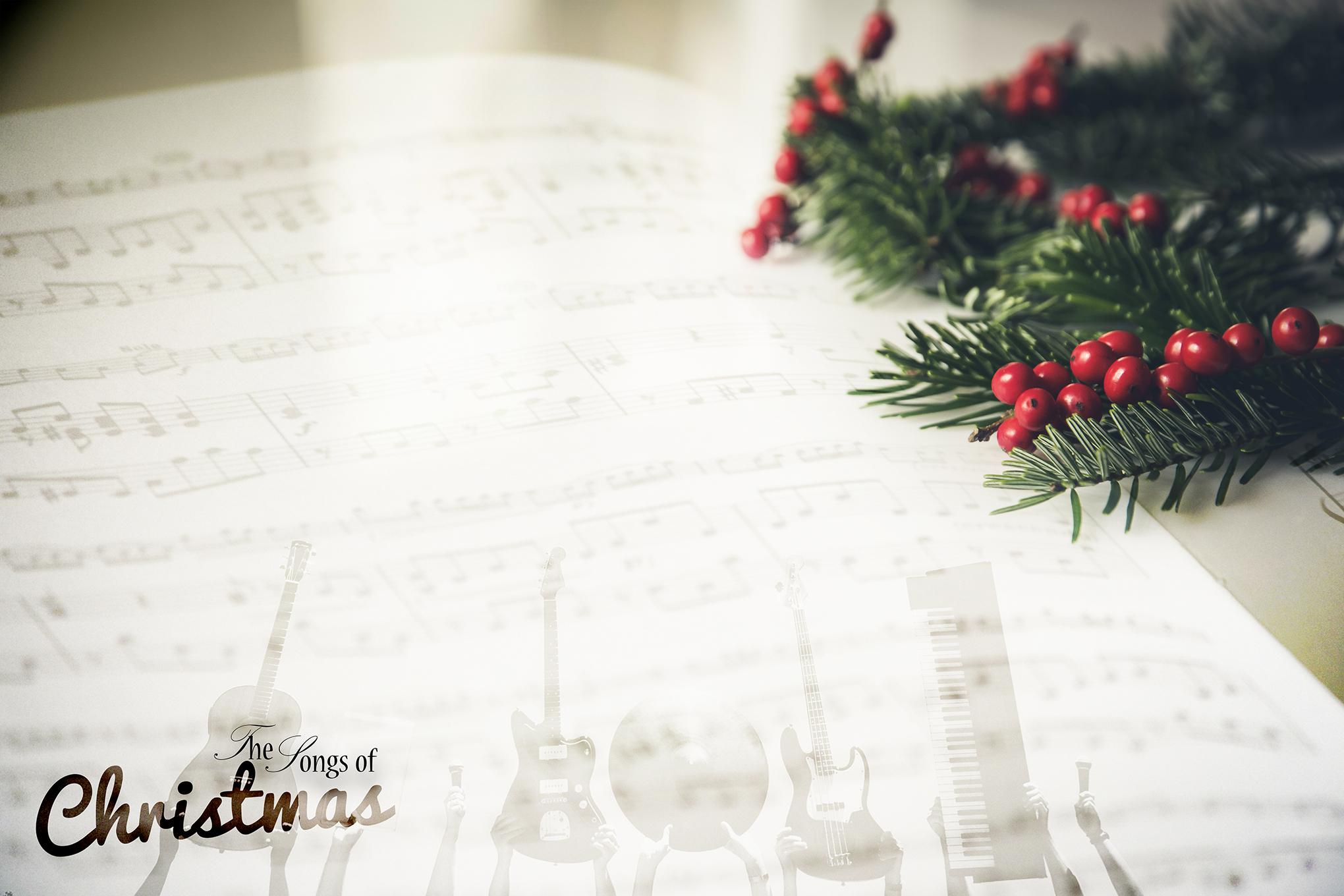 What is your Cost Break Point?
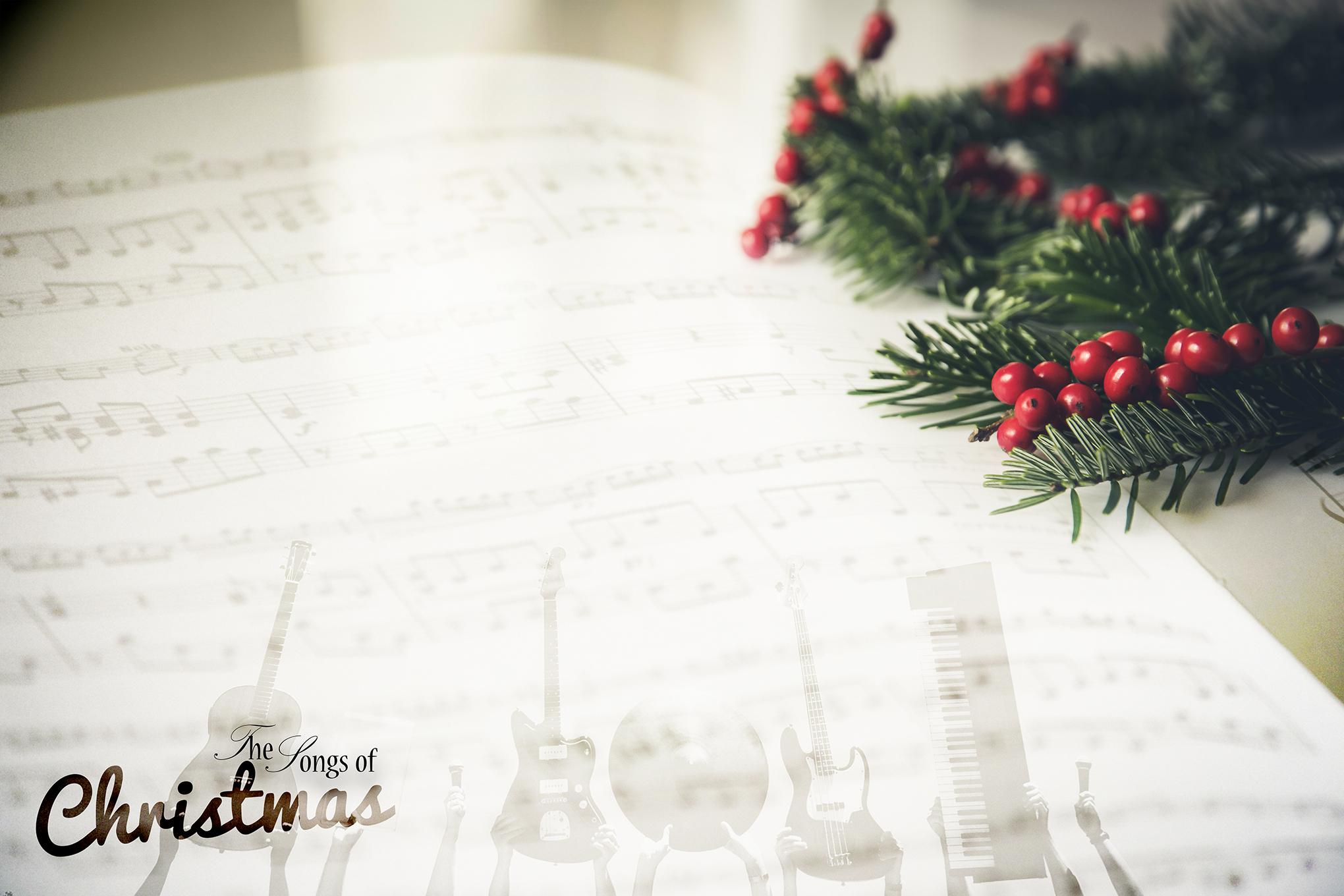 Blessing . . .
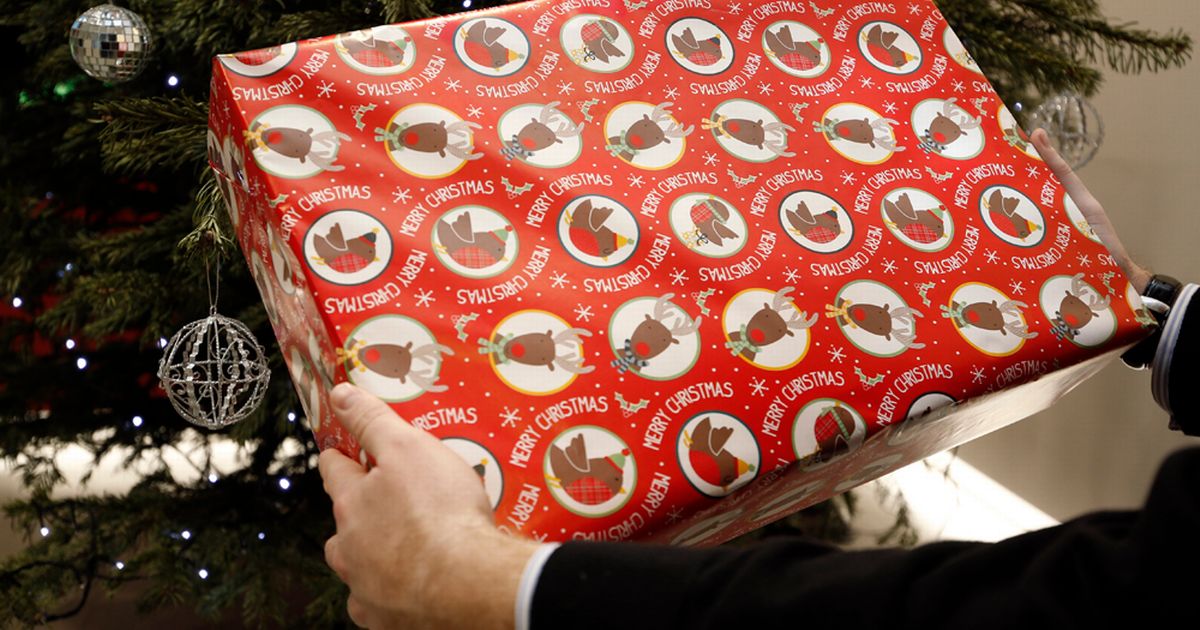 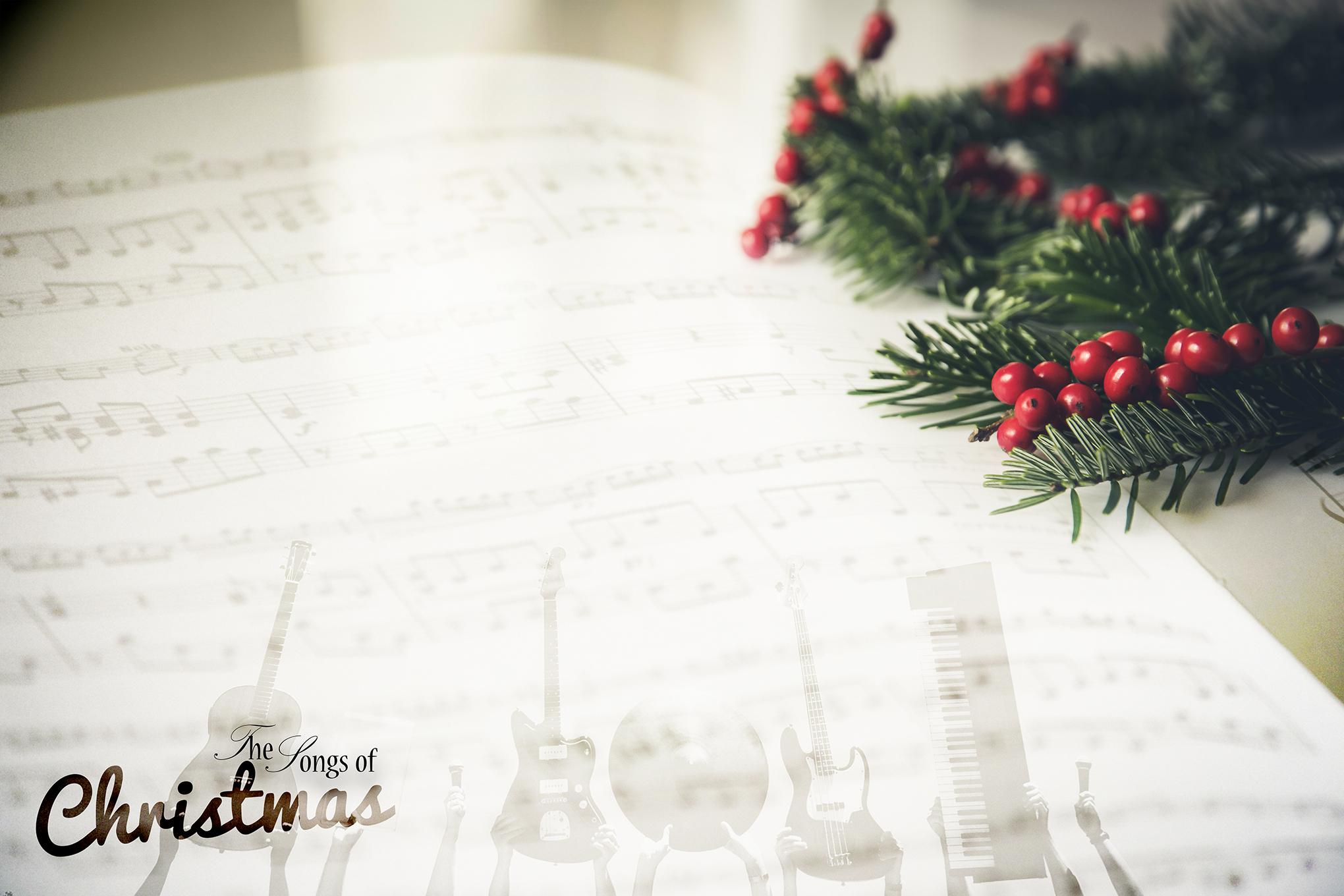 Blessing . . . 

Follows Obedience
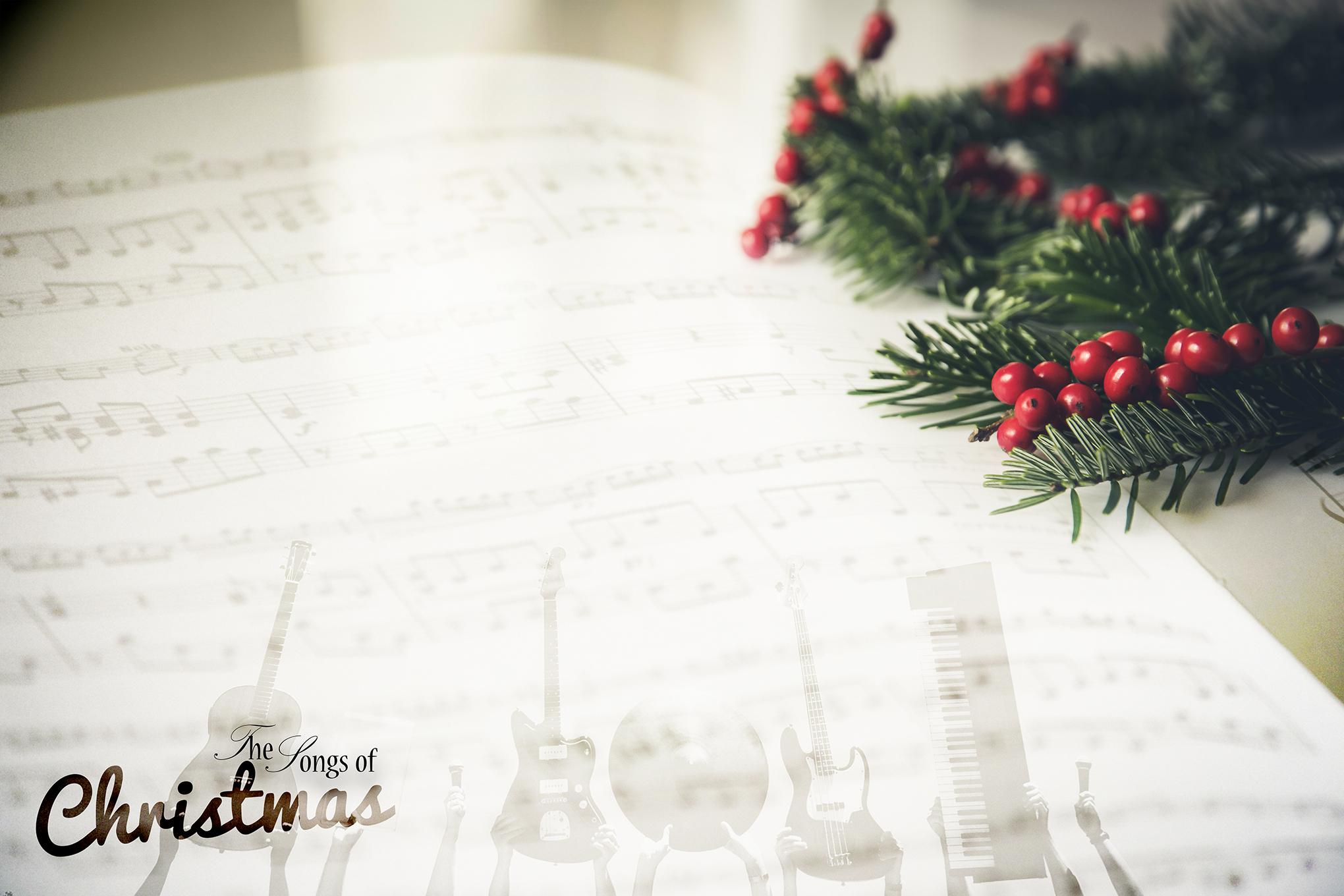 What is God Asking You to Obey?
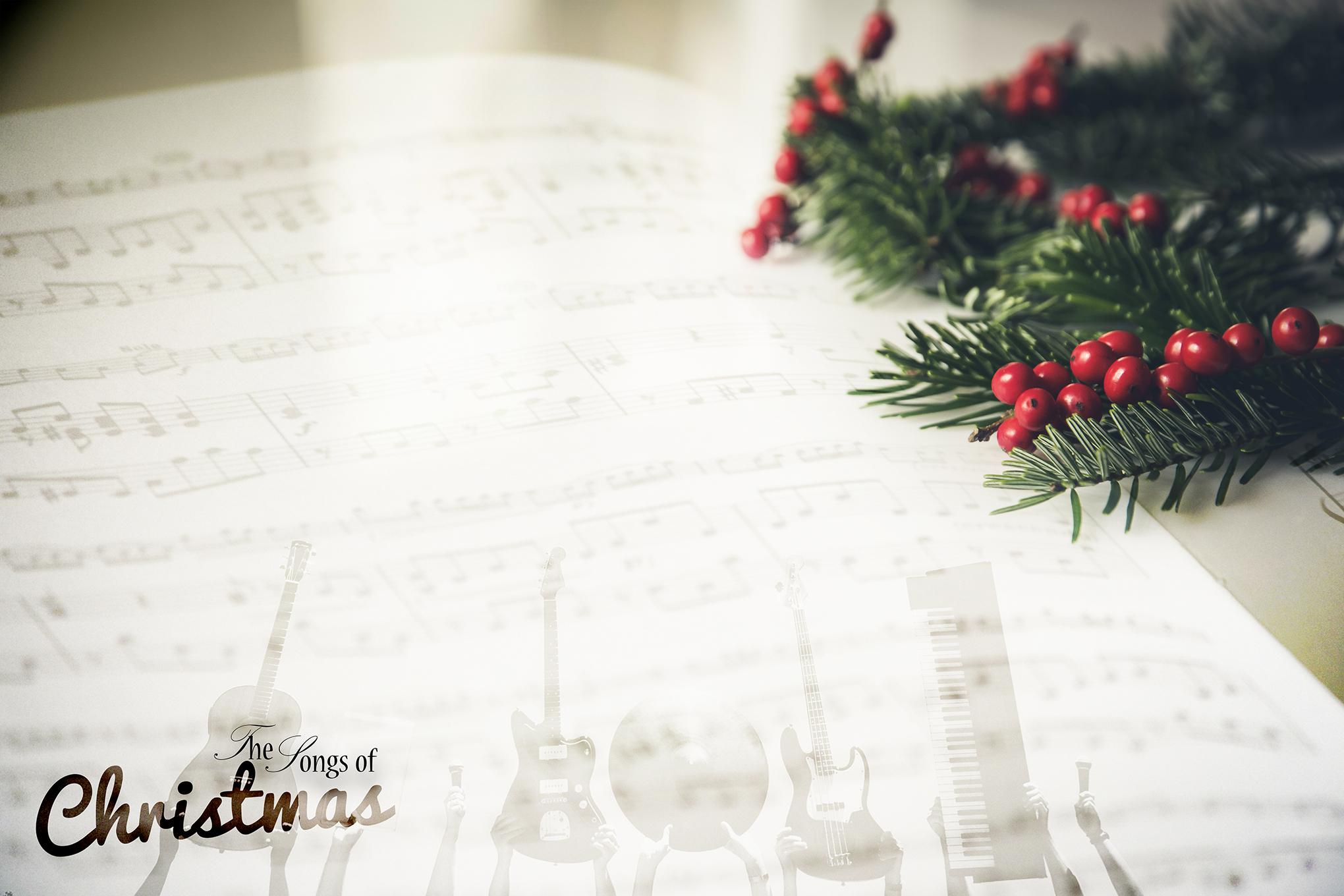 Worship . . .
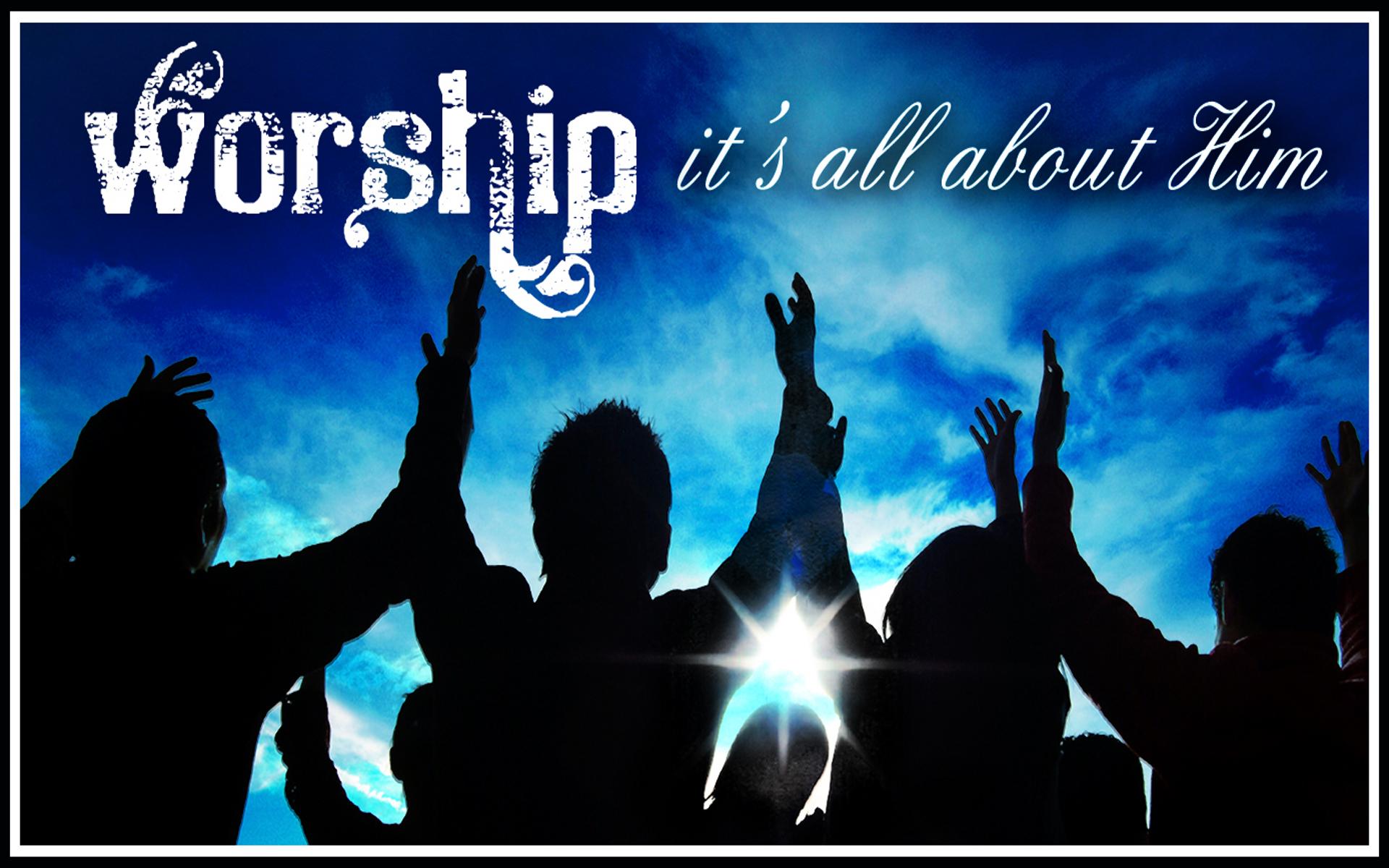 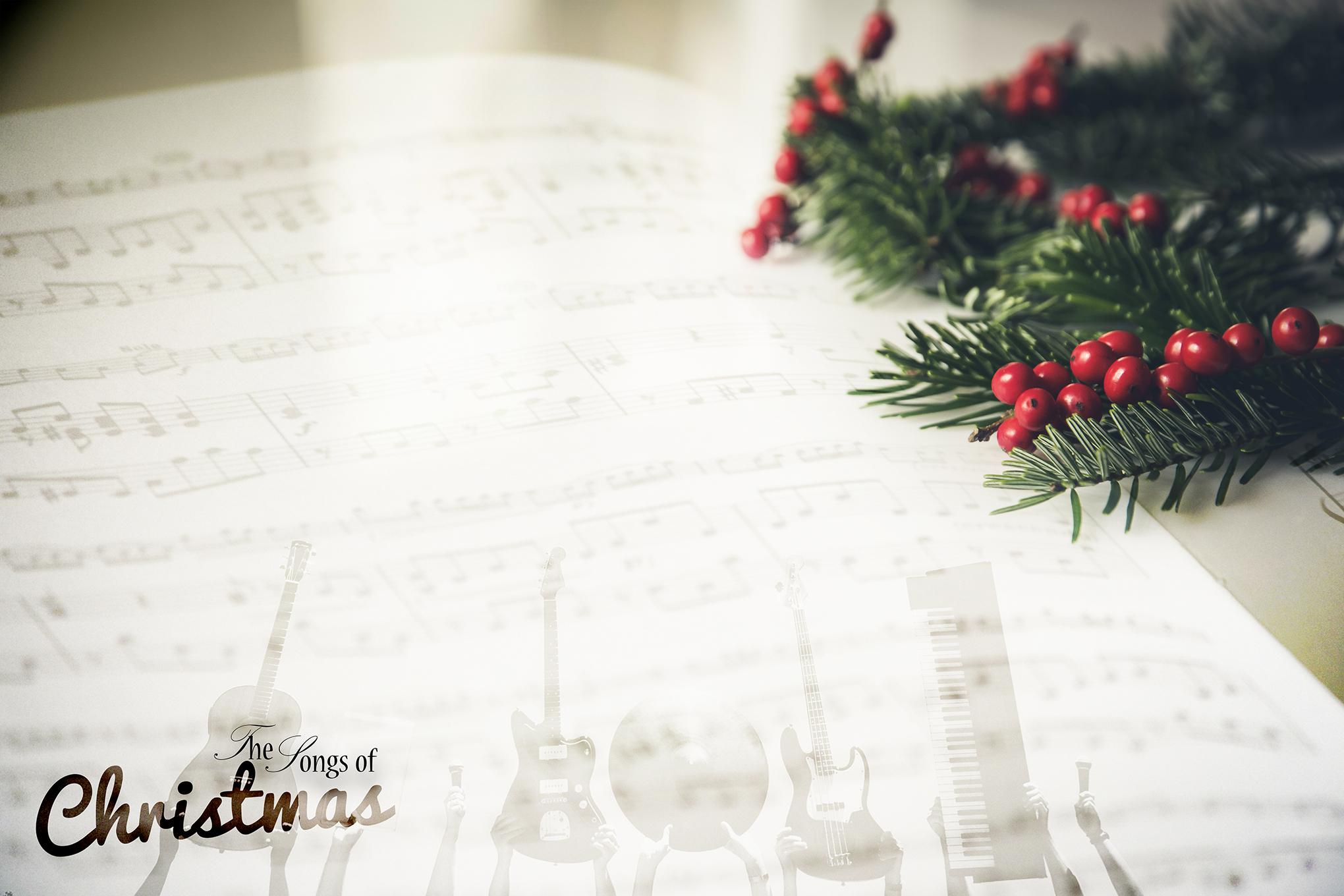 Worship . . .

Is Mission Fuel
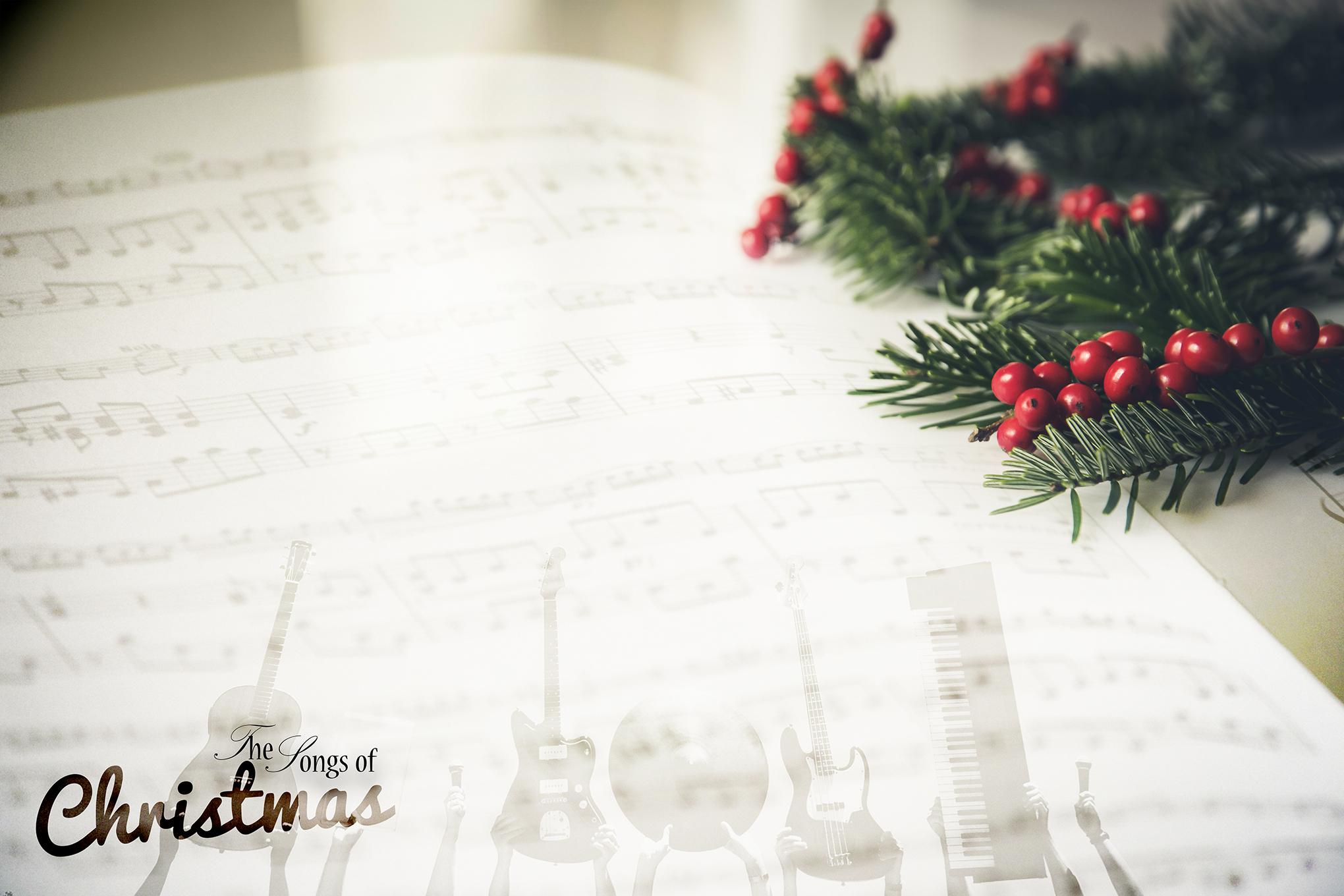 Does Your Worship Compel you to Mission?
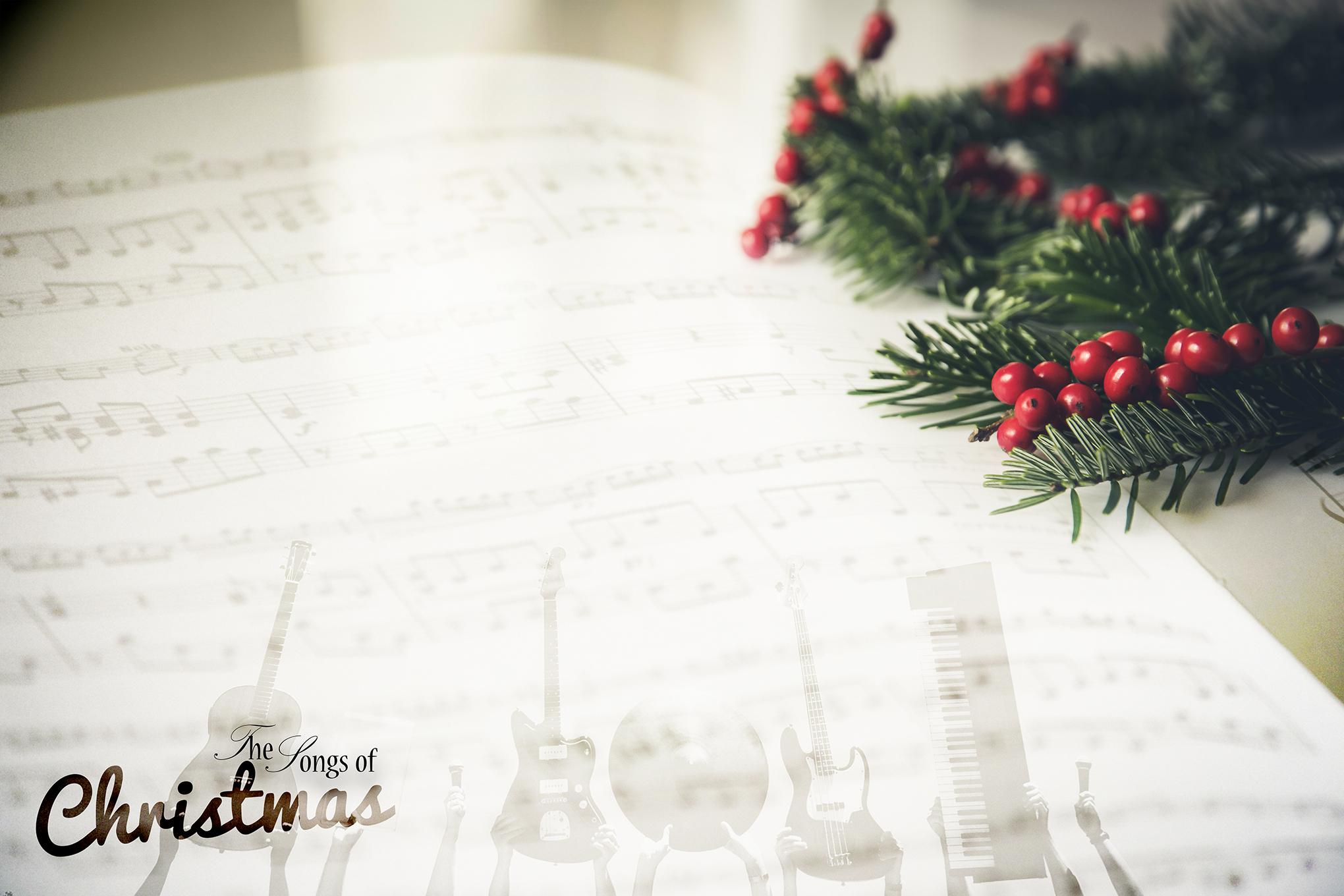 Mission . . .
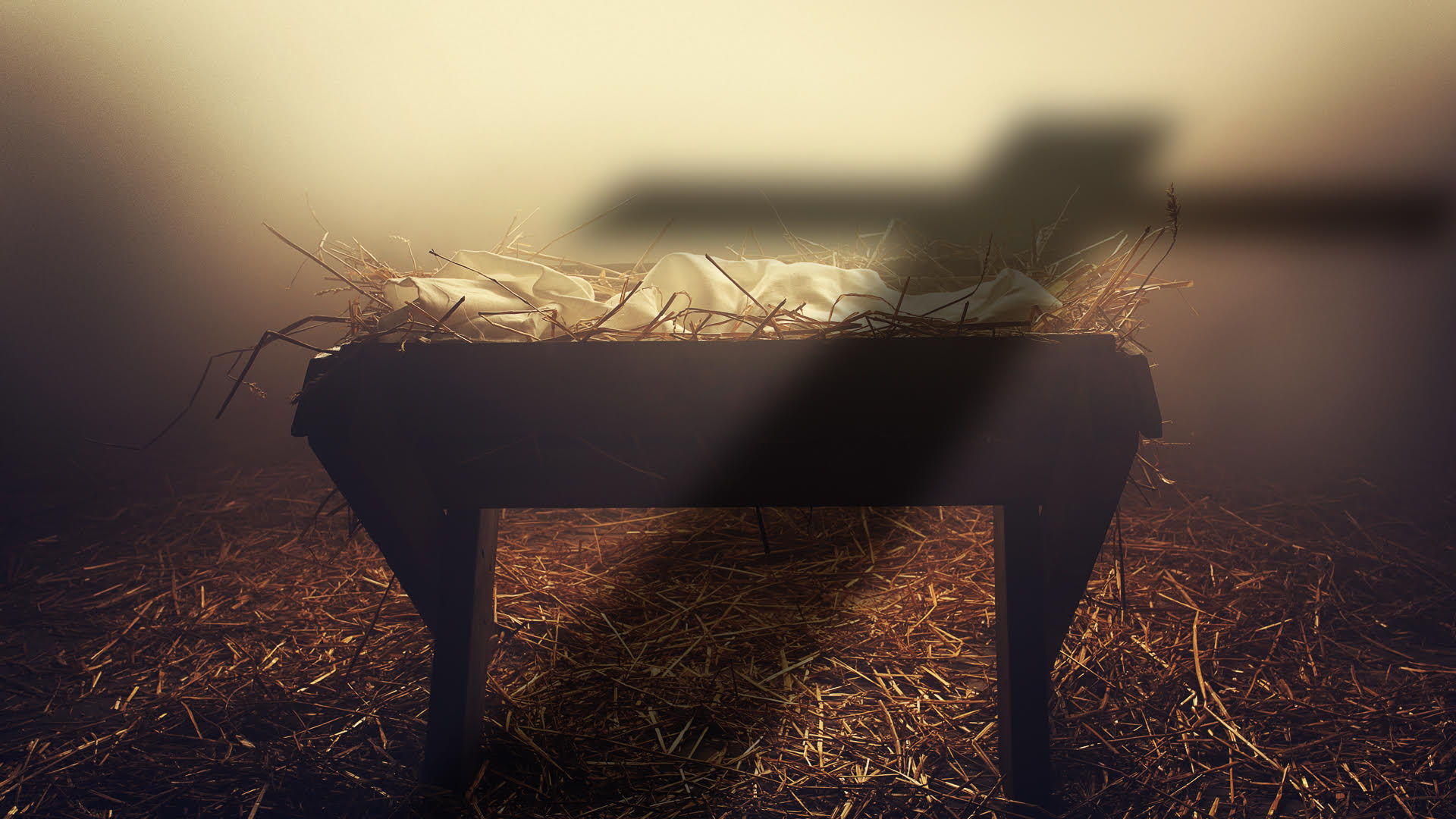 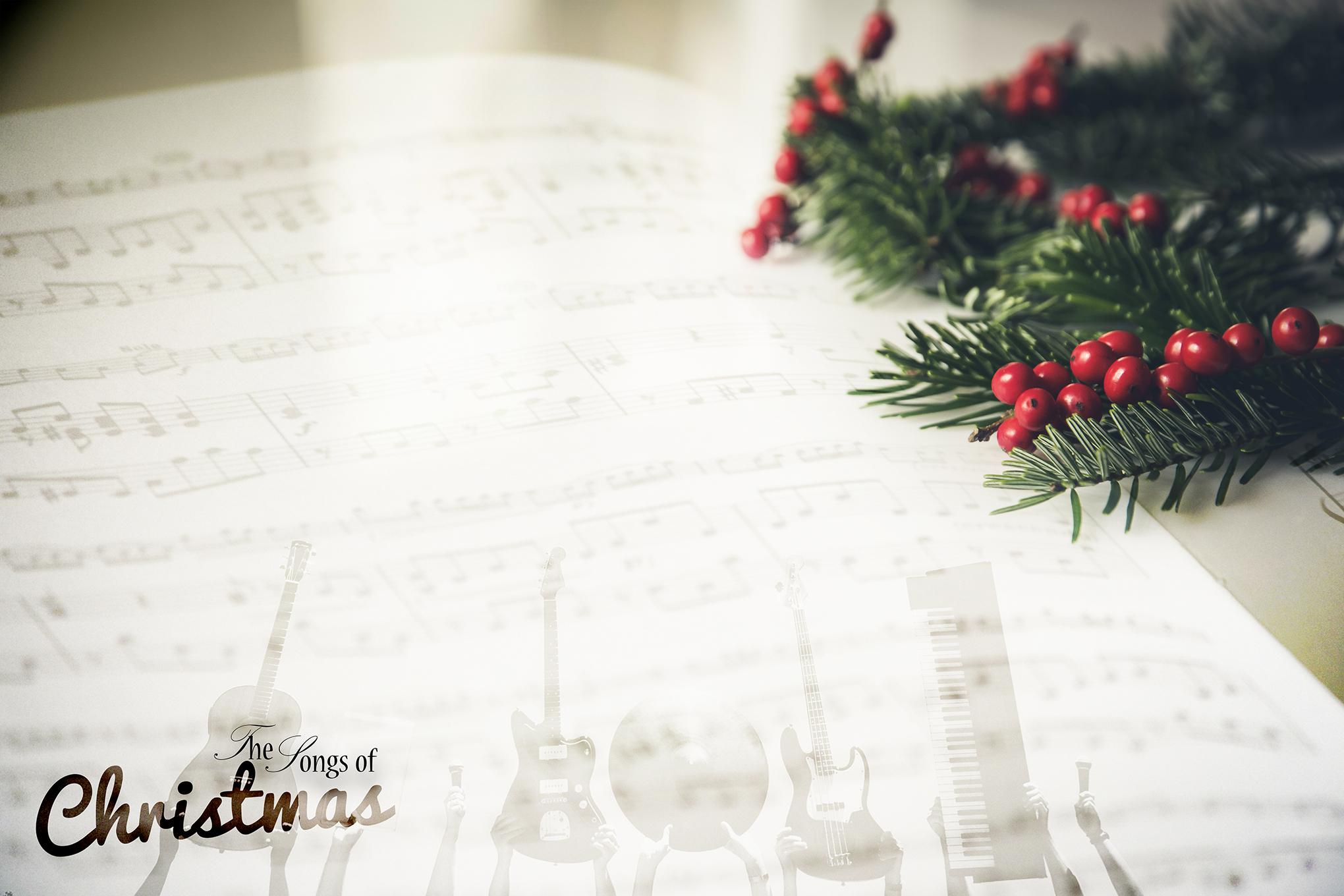 Mission . . .

Is God Sized
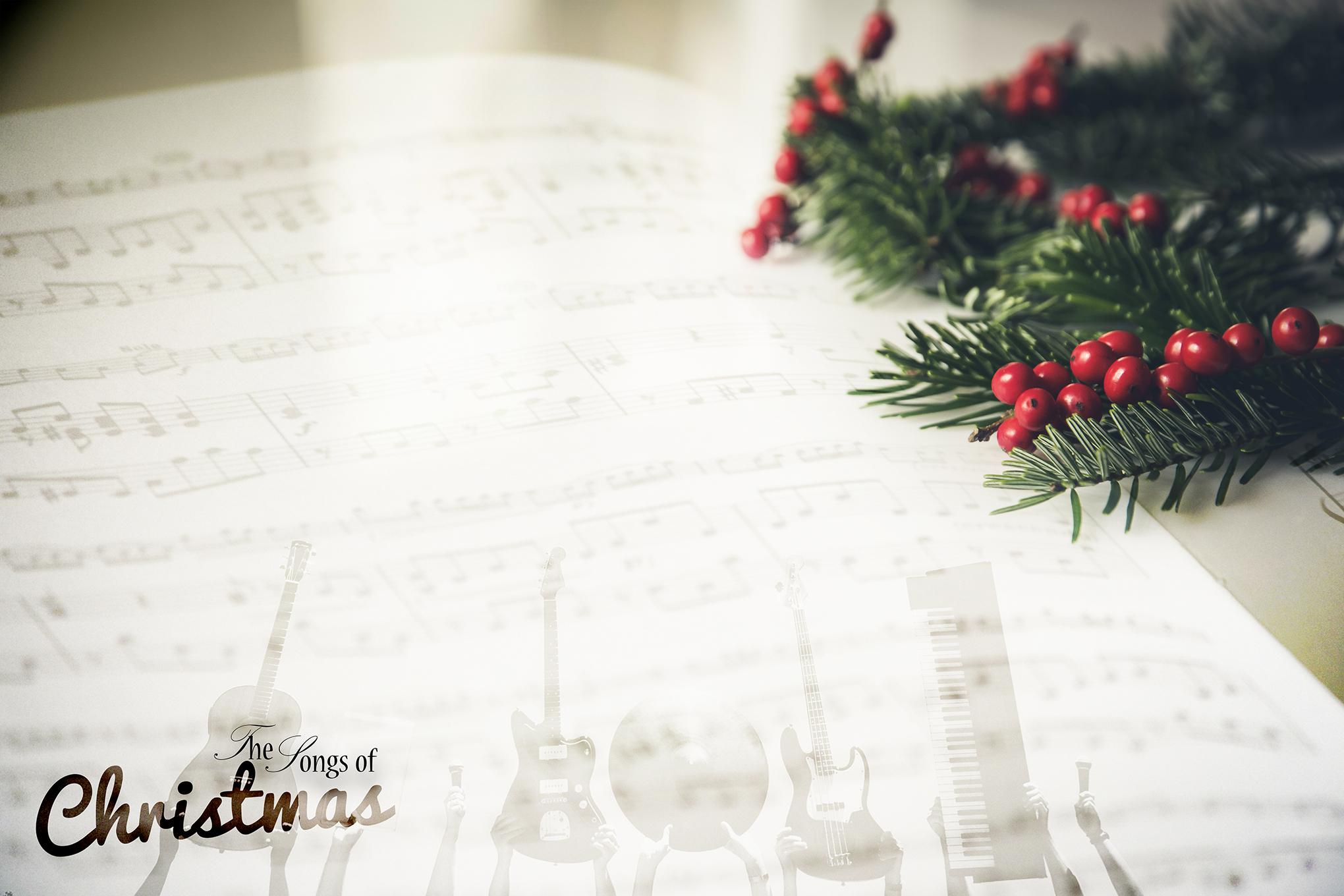 What is Your Mission from God?